24Objective: Use and apply efficient mental and written strategies to make 24

Set up 
Remove picture cards from the deck.
Shuffle cards.
Find paper or a whiteboard to write down calculations and keep score.

How to play
Each player takes 4 cards from the deck and lays them out in front of them.
Use the numbers on the four cards and any combination of operations +-×÷ to make 24
When a player makes 24 they get a point. If no one gets 24, shuffle all cards and start again with four new cards.
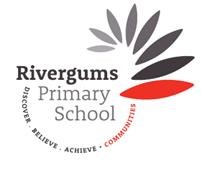 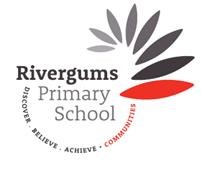